Long Term Care Planning: Providing Peace of Mind to Clients & Protecting Advisor’s AUM
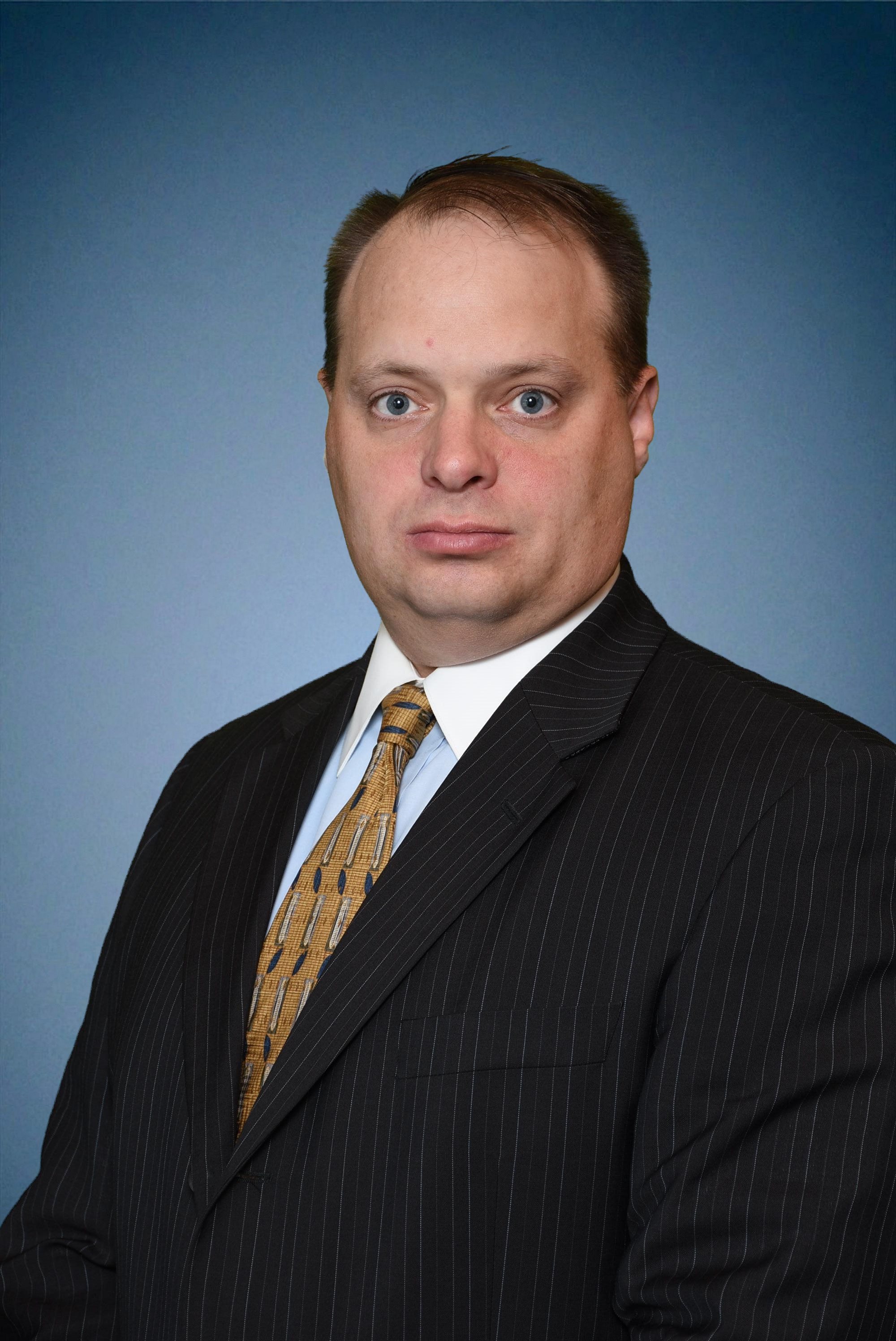 Lewis B. Leflar
Attorney & Counselor at Law
Sullivan Estate Law
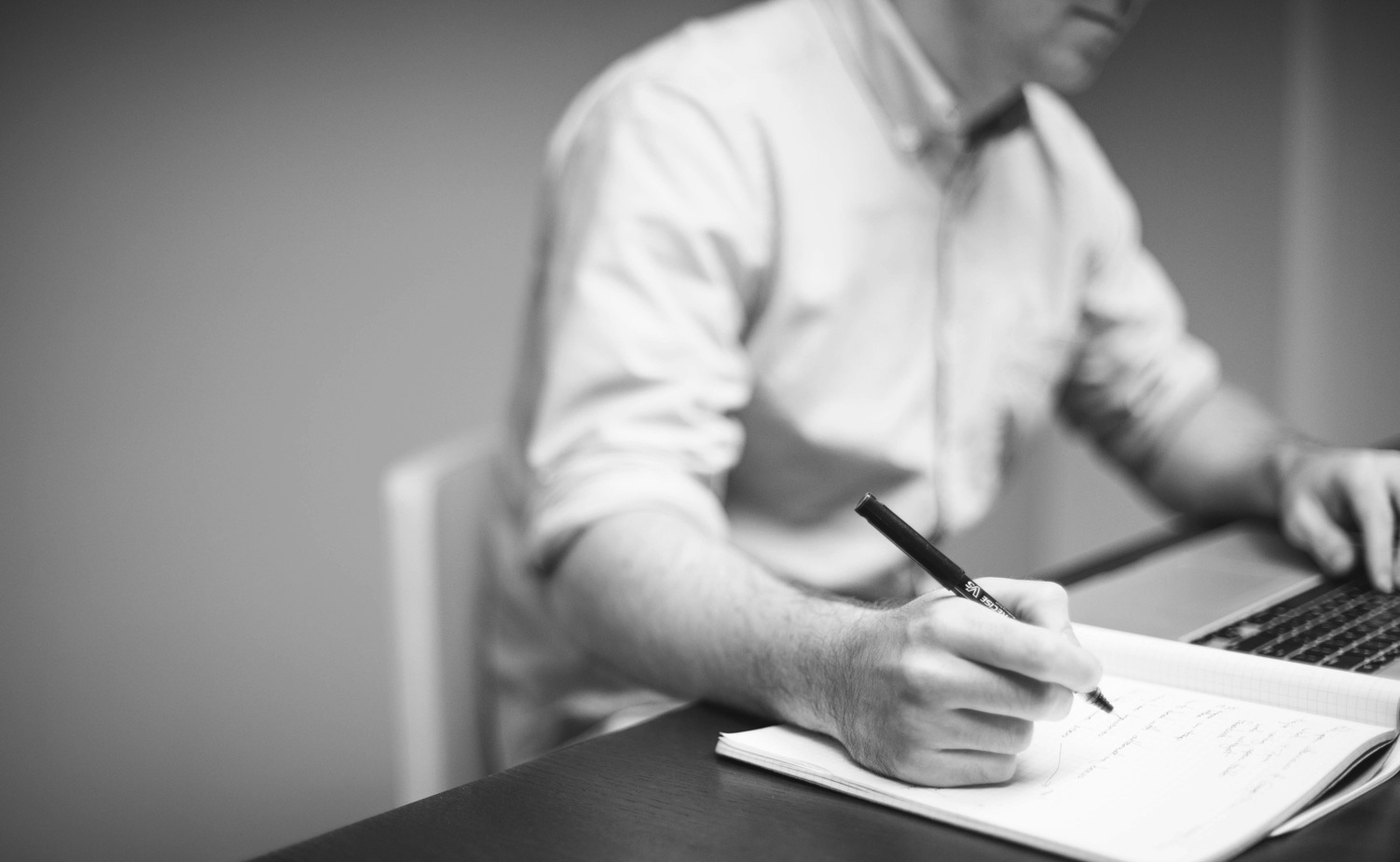 What we will cover
Importance of Long Term Care Planning 
Who does this impact?
Medicare vs. Medicaid
Reactions to Long Term Care Planning
4 Options to Pay for Long Term Care
Case Studies
…but first, About Me
Sullivan Estate Law
Wills & Trusts
Probate
Asset Protection
Medicaid Planning
Importance of Long Term Care Planning to Financial Advisors
Protect Assets Under Management
Add Value to Your Relationships
Open the Door to the Next Generation of Clients
Quick Statistics
Baby Boomers Began Turning 70 in 2016 at the rate of 10,000 per Day – in 2017 they were 78 million strong, ages 53-71
1 in 5 Adults is a Caregiver of an Older American
The Average Net Worth of an Older American is $232,000
How Many Seniors?
Persons over 65 Today = 45 Million
In 2020 there will be 56 Million Seniors
In 2040 there will be 79.7 Million Seniors 
By 2050, the U.S. Census Bureau predicts there will be 86.7 Million citizens age 65 and older living in the U.S. – 21% of the total population
How Long Do We Need to Plan For?
In 1965 average life expectancy for a male was 66.8; for a female it was 73.7
The Society of Actuaries recently released new mortality tables showing increased longevity for 65 year-olds:
65 Year Old Males = 21.6 yrs. to age 86.6(up from 19.6 yrs; 10.4% increase)
65 Year Old Females = 23.8 yrs. to age 88.8(up from 21.4 yrs; 11.3% increase
National Average for Long Term Care Costs Five Years Ago(2014)
$21 / hour for a private caregiver

$3,550 / month for assisted living facilities

$7,543 / month for a skilled nursing home private bed
The median income for men is $27,612 and women just $16,040
  
The average net worth of an Older American is $232,000
  
With average assets ($232,000) and $2,000 a month in income (Social Security) an individual will deplete their assets in 41 months
How Long Can You Afford?
Are your clients prepared for these costs if they live into their:

80’s

90’s

100’s
Medicare vs. Medicaid
Medicare
Health insurance program for persons age 65 or older or who have been determined to be disabled
Will not provide for long-term care, only rehabilitation in a facility for up to 100 days following admission to a hospital for 3 midnights
No Means Testing
Medicaid
Federal program based on federal rules, but administered by the states
Income and asset rules
As long as a person qualifies Medically and financially, that person will receive benefits (in a nursing home)
Only program that will pay for long-term care
Border State Comparison
KANSAS
MISSOURI
Individual Resource Limit $2,000
Community Spouse Resource Minimum $24,720
Community Spouse Resource Maximum $123,600
Minimum Monthly Maintenance Needs Allowance $2,058
Maximum Monthly Maintenance Needs Allowance $3,090
Divestment Penalty $207.70 per Day – No Monthly Amount
Expanded Recovery
Individual Resource Limit $3,000
Community Spouse Resource Minimum $24,720
Community Spouse Resource Maximum $123,600
Minimum Monthly Maintenance Needs Allowance $2,058
Maximum Monthly Maintenance Needs Allowance $3,090
Divestment Penalty $201.27 per Day or $6,122 Per Month
Expanded Recovery
What Assets Are Resources?
Countable
Exempt
Checking & Savings Accounts
CDs or Money Market Accounts
Stocks, Bonds & Mutual Funds
Additional Real Estate or Automobiles (including boats & RVs)
Land Contracts, Promissory Notes, or Annuities that have Value on the Secondary Market
IRAs of Both Spouses (Missouri)
Primary Residence
One Automobile
Personal Effects and Household Items
Life Insurance (Subject to state limits on Cash Value)
Irrevocable Funeral Expense Trust (State Limits)
Community Spouse IRA (Kansas)
What is Long Term Care?
Home Health Care
Independent Living
Assisted Living
Levels of Care
Being Ambulatory
Memory Care Units
Skilled Nursing Facilities
How Do You Feel About This Type Of Planning?
Why Does This Matter?
Client A
Cancer Patient
Short life expectancy
High Cost of Treatment
Covered by Medicare
Client B
Alzheimer's Patient
Long life expectancy
High Cost of Treatment
Not Covered by Medicare
We are working within the laws established by Congress and regulations that are issued by the state to provide the most for your client
4 Option To Pay For Long Term Care
Long Term Care Insurance
Do Nothing, wait for a health care crisis, then spend all assets and go on Medicaid
Do Nothing, wait for a health care crisis, hope that there are Medicaid planning strategies available to protect some of the assets
Plan ahead and protect assets in case a health care crisis hits
#1 Long-Term Care Insurance
A crucial part of any long-term care plan
But is it available, and is it affordable?
#2 Do Nothing, Wait for a Health Care Crisis, Then Spend All Assets and Go on Medicaid
In my view the worst option
Removes wealth from family
Community Spouse left with limited resources?
Crisis Planningvs.Proactive Planning
#3 Crisis Planning
Client is already ill, in hospital or already in a facility
Paying out of pocket for care
We can still protect assets, but not as much as if we had done proactive planning
High stress situation for family and client
Goal in Crisis Planning
To protect as many countable assets as possible, get the client qualified as soon as possible
How?
Exempt transfers (if any appropriate recipients)
Gifting part of the assets, and turning the rest into an income stream to pay through the penalty period caused by the gift
Spending down on allowed expenses (home repairs, attorney fees)
Transfer to the well spouse, and consider options available to married persons
Crisis Illustration
Harold has $100,000 and is in a nursing home
He wants to qualify for Medicaid as soon as possible and achieve some asset protection
One solution:
A partial gift ($50,000)
Purchase of a Medicaid Compliant annuity (for $48,000) that provides an income stream to pay through the penalty period caused by the gift.
Crisis Illustration Continued
Harold’s $50,000 gift created a 10 month penalty
The $48,000 annuity will pay out in 10 months
Result:  We’ve protected $50,000, and provided additional income via the annuity to pay through the penalty period

Harold would apply once the gift was complete and the annuity purchased, and again at the expiration of the penalty period.
#4 Proactive Planning
Helping seniors plan for long-term care costs before there is a health care crisis
Goals: 
To better educate them and their families so better financial and care choices are made later.
To protect assets now in the event significant care is needed in the future
Use of irrevocable trusts is common
What Are We Trying to Accomplish?
Removing the assets from the reach of healthcare creditors for possible Medicaid applicant and spouse
Providing more protection for family assets than an outright gift
Taking advantage of tax breaks available with certain types of irrevocable trusts
Primary Tax-Related Goals
Achieve a step-up in basis of trust assets at the death of the grantor
Income and Capital Gains taxed at grantor’s   individual tax rates
Preserve real property tax exemptions
Preserve IRC §121 capital gains exclusion in case the home is sold
Proactive Planning Illustration
Sam, age 70, has recently retired 
Sam appears to be in good health, owns his home outright, and has $350,000 in liquid assets
Sam has only done basic estate planning – has not talked with anyone about long-term care
Proactive Planning Illustration What Can We Do?
What are the risks to Sam’s home and assets
Determine what he wants to protect
Work with Sam and his financial advisor to design an asset protection plan using an irrevocable trust designed solely for this purpose (referred to as a “Medicaid Asset Protection Trust™”)
MAPT General Characteristics
No principal to the grantor or spouse.  Ever.  Under no circumstances.
Income may be paid but if you can avoid paying it to the grantor, that is always better.
Lifetime beneficiaries can receive income and/or principal.  They would have the ability to take a distribution if mom or dad needed something.
One Additional Way to Give Sam Total Protection
A MAPT combined with a long term care policy can provide Harold complete protection
Must decide the length of the policy: 5 years will provide complete protection.
Married Couples Add Wrinkles toBoth Crisis and Proactive Planning
Crisis Planning
Community Spouse Resource Allowance
Future Recovery
What if Community Spouse later needs to go into a facility?
What if Community Spouse Passes First?
Proactive Planning
How much to fund into the MAPT
Should a Community Spouse Resource Allowance be left out?
Are we planning for 1 or 2 potential needs?
This is a Team Effort
The financial advisor, lawyer, CPA and anyone providing care advice are the “dream team” for protecting the assets of your clients
QUESTIONS?
Thank You!
Should you have any future questions or want to speak specifically about a case, please don’t hesitate to reach out to our team. We want you to have the best resources  available to assist your clients. 

www.SullivanEstateLaw.com		Lewis@SullivanEstateLaw.com		

913-663-3159